Resources for Teaching Statistics with Social Science DataWebinar for CAUSE
Lynette Hoelter
Director of Instructional Resources, ICPSR
 June 8, 2010
Overview of the Presentation
Statistics and the Social Sciences
Quantitative literacy
Statistics courses for social science
Data and Tools for Statistics Education
ICPSR
SSDAN
TeachingWithData.org
[Speaker Notes: This Webinar will introduce several sources of data and tools that could be useful in both general and social science-specific statistics instruction.  The Social Science Data Analysis Network (SSDAN) and the Inter-university Consortium for Political and Social Research (ICPSR), both a part of the University of Michigan's Institute for Social Research, are collaborating on two NSF-funded projects to support quantitative literacy in the social sciences.  Resources from each organization and TeachingWithData.org, a result of the partnership, will be highlighted.  Materials range from small extracts of data from the Census and American Community Surveys used with specific teaching modules to full datasets with accompanying online analysis tools.]
Social Science and Statistics
Emphasis on quantitative literacy skills on many campuses
Difference between teaching quantitative literacy (QL) and statistics is that QL requires context for the facts and figures
Social sciences are a natural source of content
Social science students tend to put statistics off until late in their curriculum (no matter whether the course is taught in or outside their department)
Data and Tools for Teaching: Introducing Partners
Inter-university Consortium for Political and Social Research (ICPSR)
World’s oldest and largest social science data archive
Current holdings = approximately 7800 studies (64,800 datasets); most available in 4-5 formats
Tools for finding and analyzing data, instructional exercises
Partners (Con’t)
Social Science Data Analysis Network (SSDAN)
Repackaged data from the U.S. Census and American Community Survey to demonstrate demographic content
Maps and accompanying tabular data
TeachingWithData.org 
Repository of data, tools, etc.
“Pre-Statistics” & Basic Applications
SSDAN DataCounts! 
Contains data (WebChip – contingency tables) & pre-designed learning modules
www.ssdan.net/datacounts
ICPSR Online Learning Center
Pre-specified analyses for exploring social science content
Browse by analysis type
www.icpsr.umich.edu/OLC
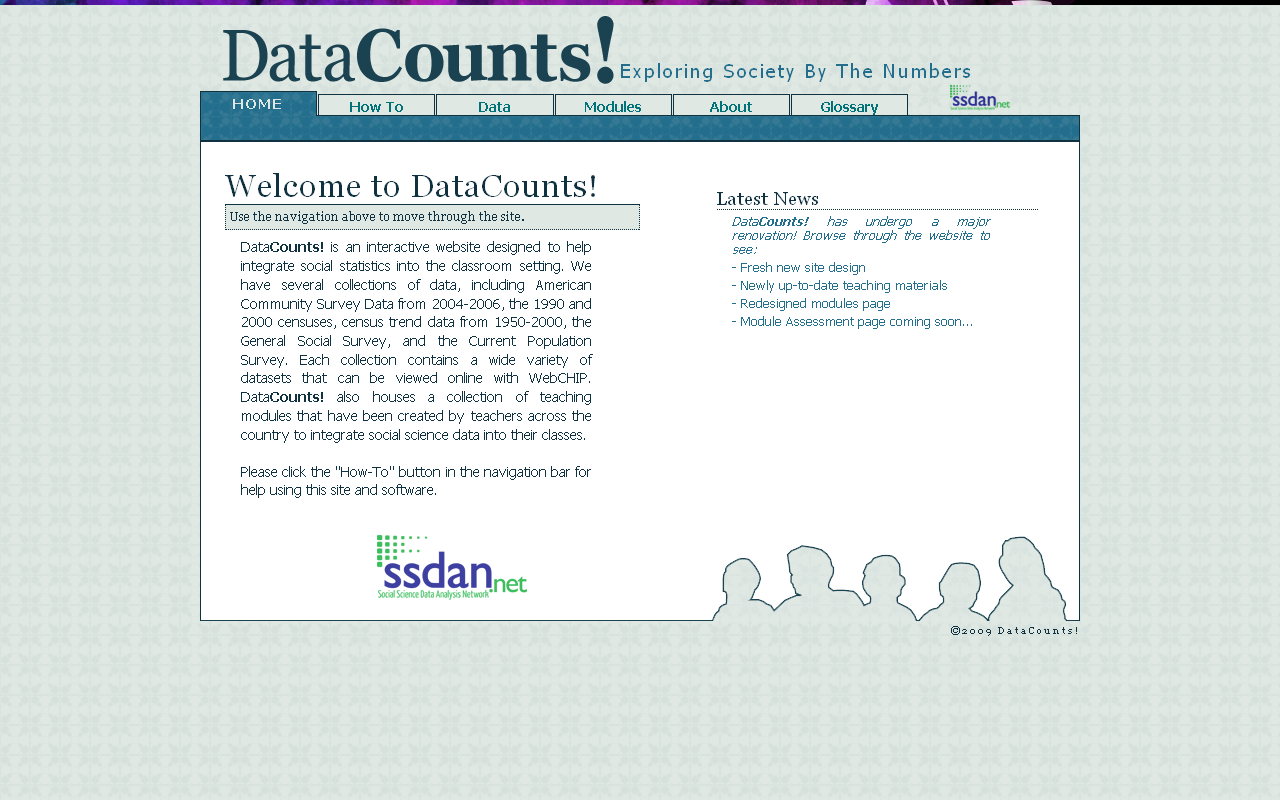 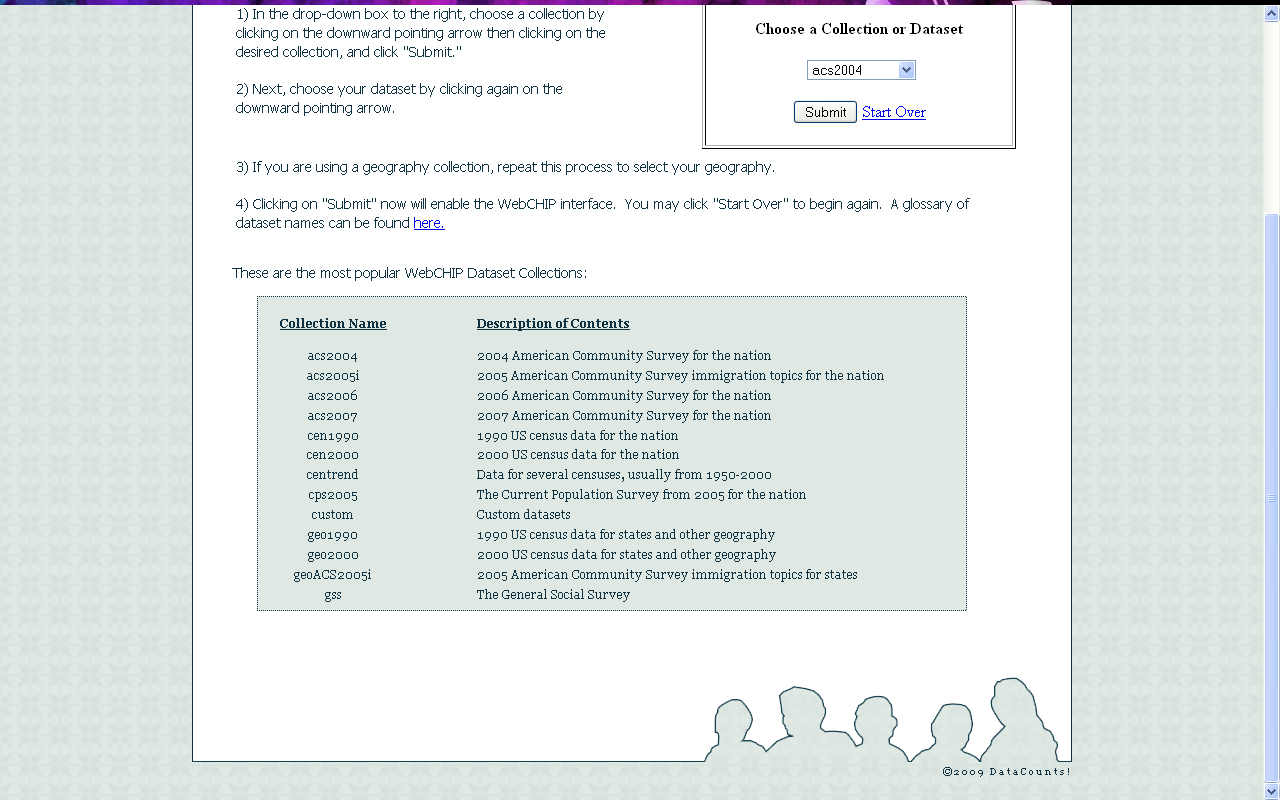 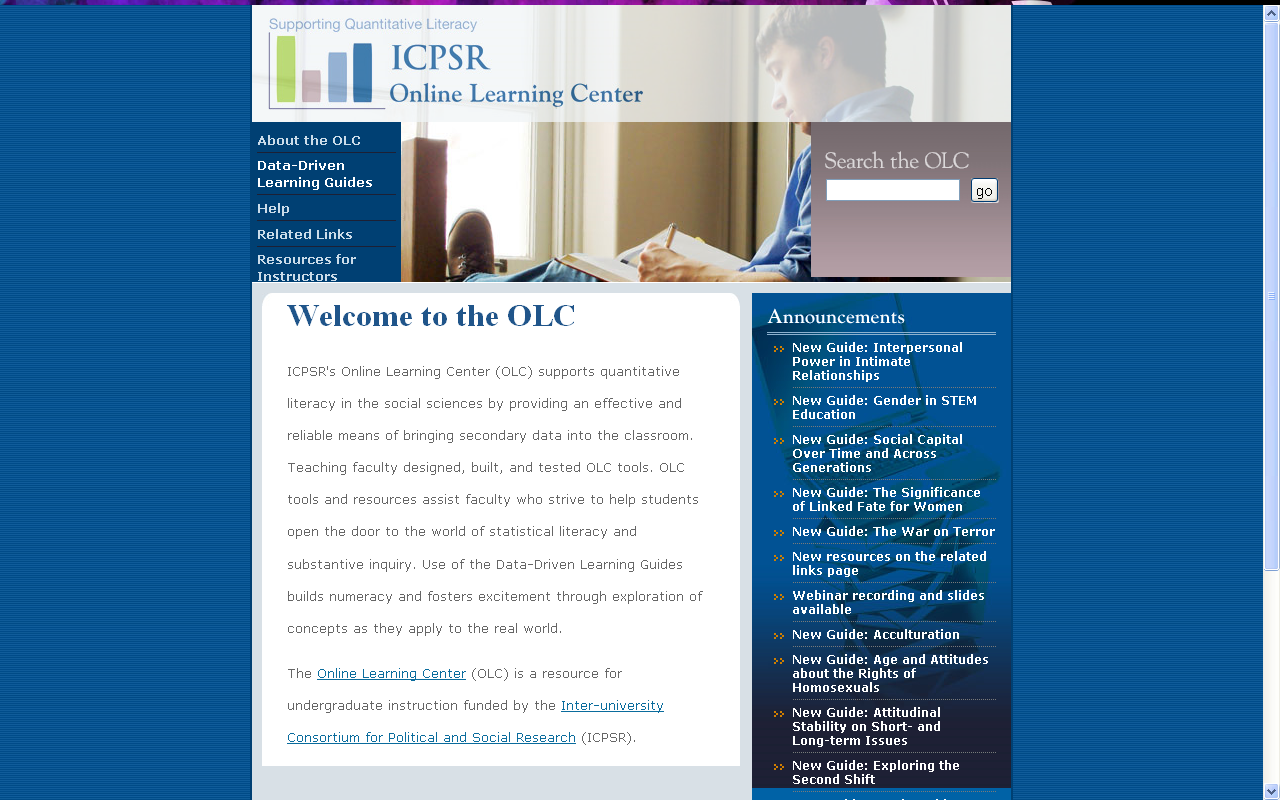 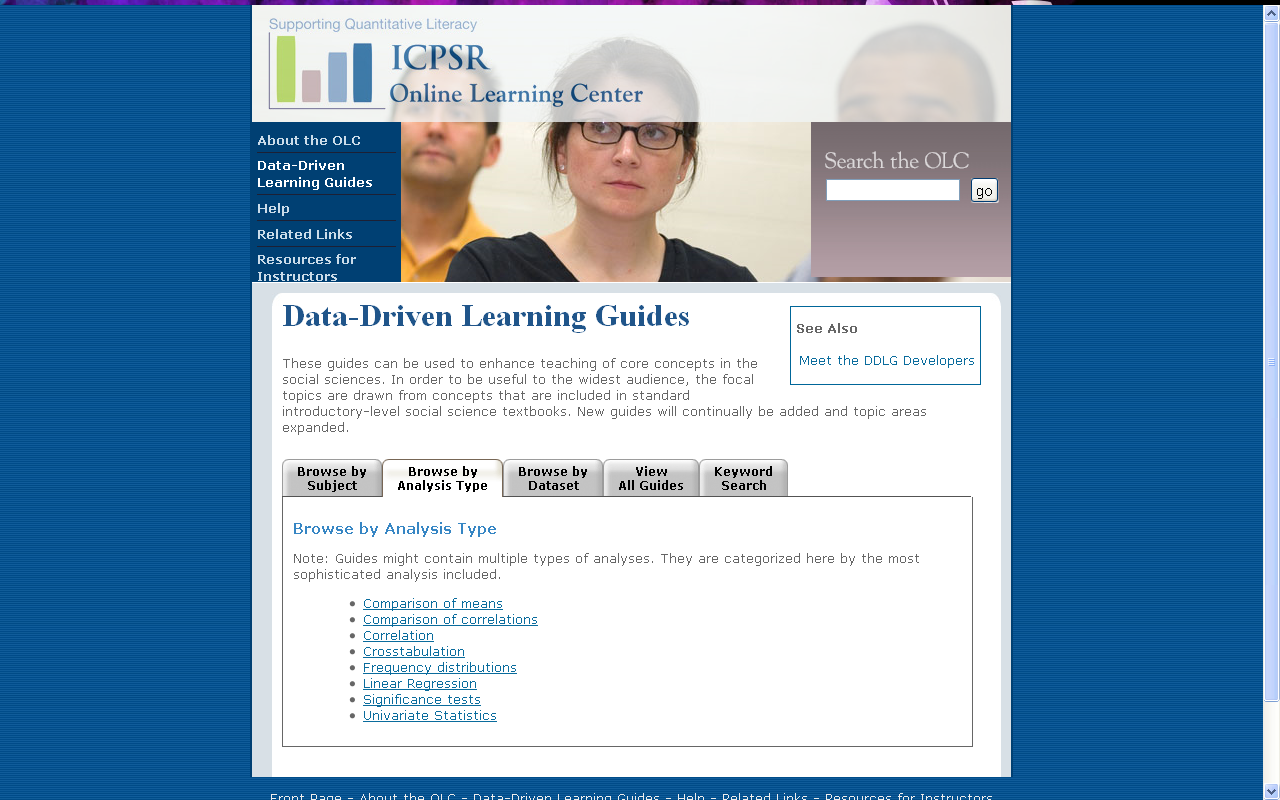 Other ICPSR Resources
Data searchable by variable, geographic location, topic, and more
Most data available for download in SPSS, SAS, Stata, and ASCII 
Both as system files and as ASCII data with setup files
Online Analysis: Survey Documentation & Analysis (SDA) software
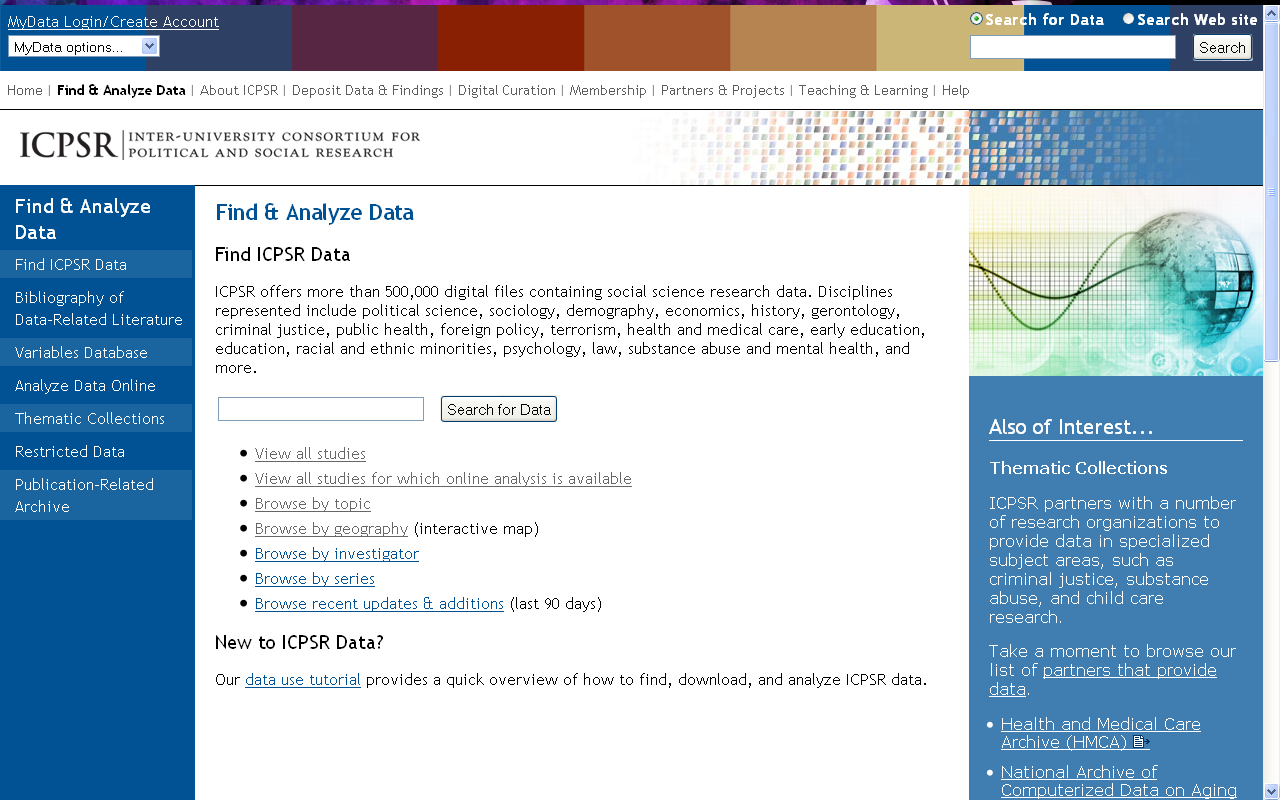 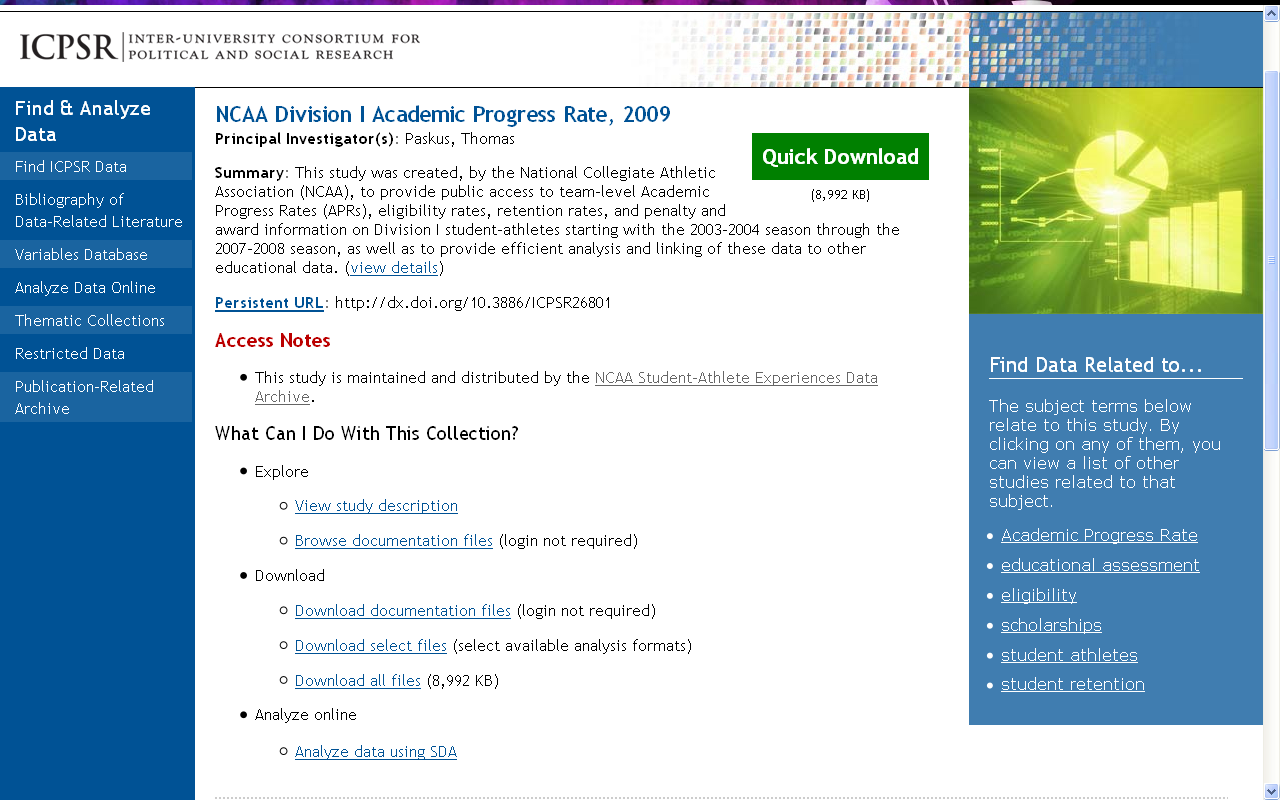 TeachingWithData.org
“One-stop shop” for social scientists wanting to include data in the undergraduate classroom
Classroom resources such as syllabi, lesson plans, data-based activities
Materials about pedagogy
“Data in the News”
Datasets and sources
Static and interactive charts, tables, maps, and graphs
Full datasets and instructional extracts
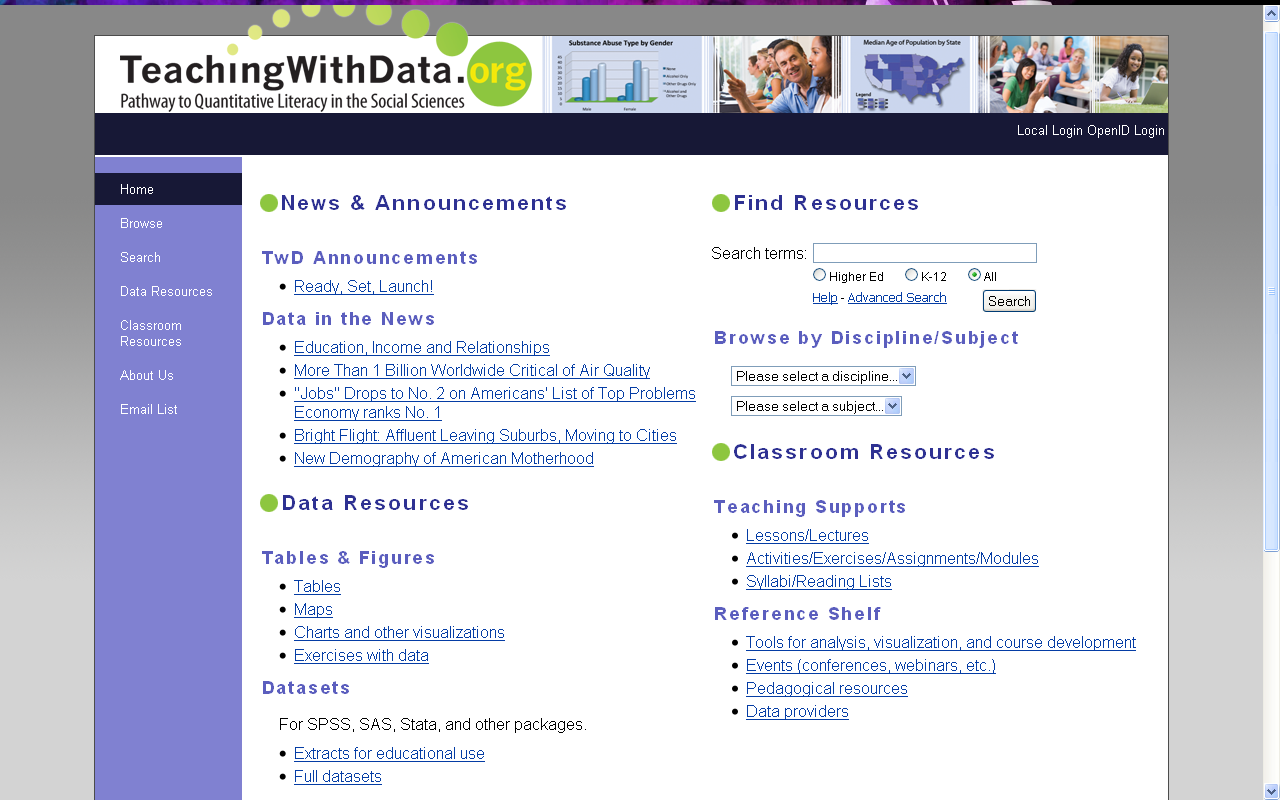 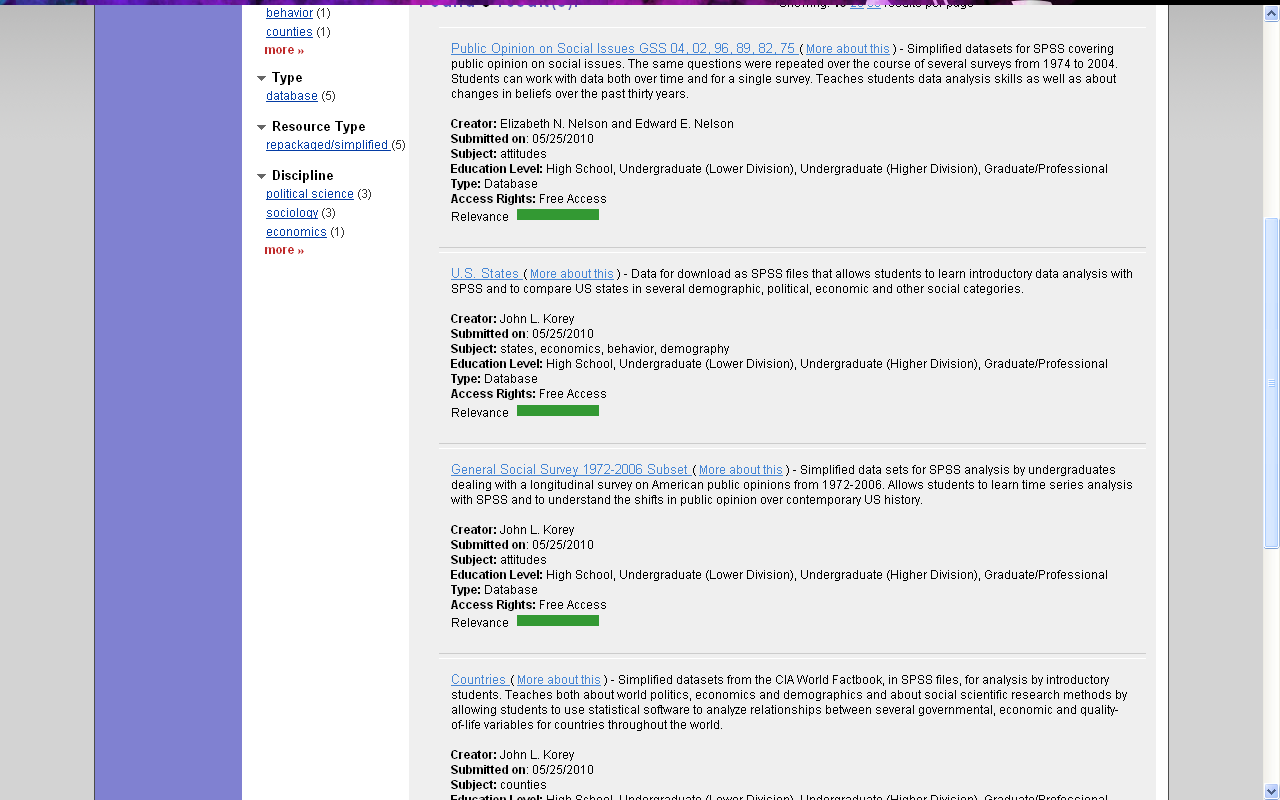 Data Extracts for Instruction
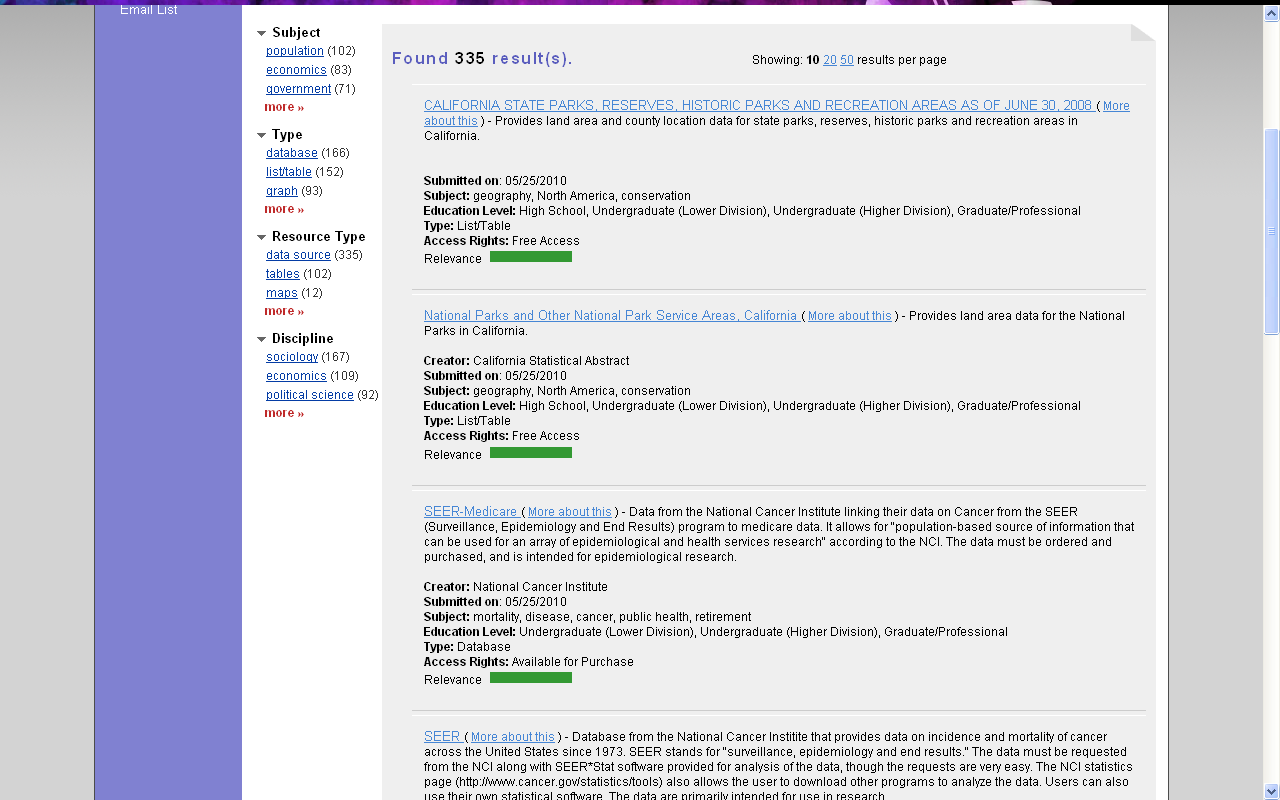 Data Providers
For More Information:
ICPSR-related:
User support – netmail@icpsr.umich.edu
Instructional Resources – Lynette Hoelter (lhoelter@umich.edu)
SSDAN-related:
Program manager – J.P. DeWitt (jpdewitt@umich.edu)
TeachingWithData.org 
Lynette or J.P. or TwDstaff@icpsr.umich.edu
Questions? Comments?